PANCAKES
we need
Milk.......... 400 ml
two eggs
bit of salt
flour..........  200 g
1st step
Mix everything in a bowl
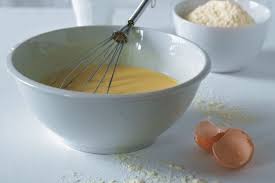 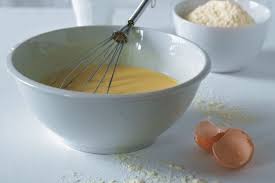 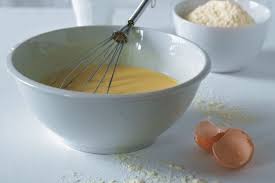 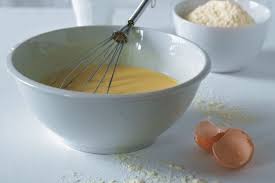 2nd step
fill dough into a pan with oil
fry dough
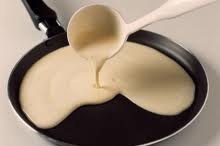 Serve with jam or cinnamon and fruit